Metallic Bonds & Ionic Bonds
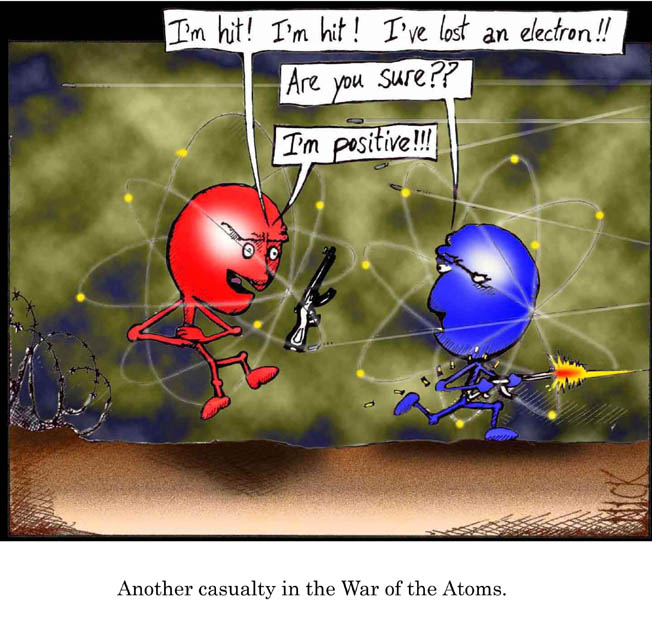 Homework Review
3.1
Draw dot structures of the following molecules, which obey the octet rule.  Remember that hydrogen, with only one energy level, will acquire 2 valence electrons.
NH3	H2CO      SO3	     BrCl	   O3	        N2
Homework Review
3.2
Arrange the following bonds, from most highly polar to least polar.
			a)  H-I
			b)  Br-Cl
			c)  N-I
			d)  H-O
Homework Review
3.3
Hydrogen cyanide, the gas used in the gas chambers in some states of the United States, has the structure 
				H   C    N
What is the total number of electrons represented by the lines connecting the C to the N?
Homework Review
3.4
What atom would form a nonpolar covalent bond with a flourine atom?
Metallic Bonds
A. Outermost electrons wander freely through metal. 
B. Free electrons can move rapidly in response to electric fields metals are good conductors of electricity.
C. Free electrons can transmit kinetic energy rapidly metals are good conductors of heat.
D. The layers of atoms in metal are hard to pull apart because of the electrons holding them together metals are tough.  Individual atoms are not held to any other specific atoms atoms slip easily past one another. Thus metals are ductile. Metallic Bonding is the basis of our industrial civilization.
Positive ions immersed in a sea of mobile electrons.
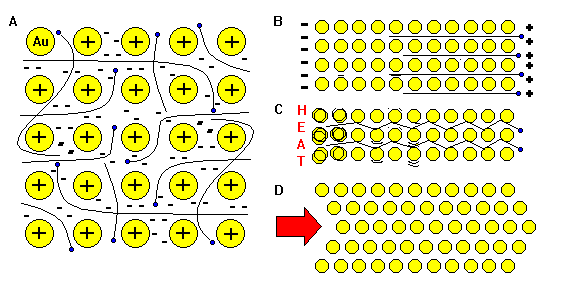 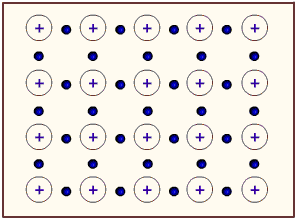 Metallic Bonds
Found in any metal or alloy
Solid – have high melting point
Conduct electricity and heat
Luster – silvery shine
Malleability – shaped by hammering
Ductility – draw into wire
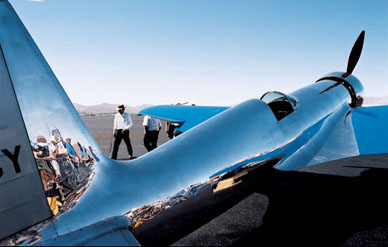 Ionic Bonds
Transfer of electrons between a metal and a nonmetal.
Causes a positive atom and a negative atom which attract.  (electrostatic attraction)
Metal gives the electron  becomes positive
Nonmetal accepts electron  becomes negative
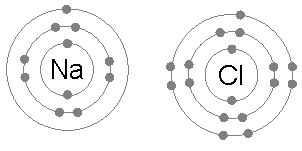 Size of Ions
Metals  smaller
	Lose shell

Nonmetals  larger
	more repulsion 	between 	electrons
Electron dot structure for ionic bonds
No molecules  show ions

				atoms		ions

  		LiF         Li       F              [ Li ]+  [  F  ]-
ionic bond
Electron dot structure for ionic bonds
Metals  giving
Nonmetals  accepting
				atoms		ions
		
	    CaO		Ca      O		[Ca]2+ [ O ]2-
Electron dot structure for ionic bonds
atoms		ions

  	CaF2     Ca     F      F              [ Ca ]2+ 2[ F ]-
Properties of Ionic Compounds
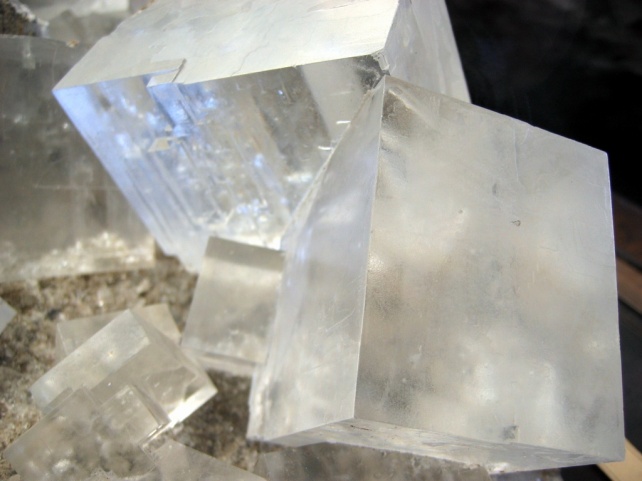 Crystalline
Hard
High melting point – solid
Conduct in water – electrolytes
Conducts when melted
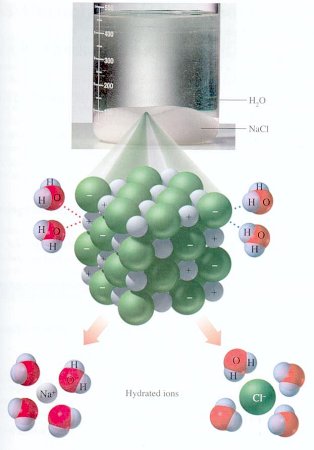 Stuck – doesn’t conduct
Unstuck (mobile ions) - conducts
Electronegativity Difference
F		4.0
Fr	0.7
		3.3    greatest possible difference
         
           covalent                       ionic
 0					 1.7				    3.3
 nonpolar                                           more polar  
H20    3.5					NaCl	    3.2
		- 2.1						  - 0.9
          1.4                                              2.3
Type of bond? – ionic or covalent
	0-1.7 = covalent  	1.7-3.3 = ionic
TiO2
CH4
NaI
2.0 – ionic		 0.5 – covalent	   1.8 - ionic
CS2
CO2
KCl
0 – covalent 	 0.9 – covalent	   2.4 - ionic
AlCl3
CsF
HBr
1.6 – covalent 	 3.2 – ionic   	   0.9 - covalent
Ionic Bonds: One big greedy thief dog!Ionic bonding can be best imagined as one big greedy dog steeling the other dog's bone.  If the bone represents the electron that is up for grabs, then when the big dog gains an electron he becomes negatively charged and the little dog who lost the electron becomes positively charged.  The two ions (that's where the name ionic comes from) are attracted very strongly to each other as a result of the opposite charges.
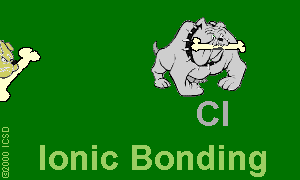 Covalent Bonds: Dogs of equal strength.Covalent bonds can be thought of as two or more dogs with equal attraction to the bones.  Since the dogs (atoms) are identical, then the dogs share the pairs of available bones evenly.  Since one dog does not have more of the bone than the other dog, the charge is evenly distributed among both dogs.  The molecule is not "polar" meaning one side does not have more charge than the other.
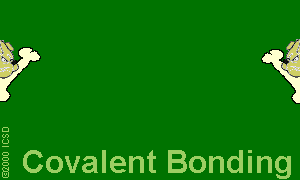 Polar Covalent Bonds: Unevenly matched but willing to share.These bonds can be thought of as two or more dogs that have different desire for bones.  The bigger dog has more strength to possess a larger portion of the bones.  Sharing still takes place but is an uneven sharing.  In the case of the atoms, the electrons spend more time on the end of the molecule near the atom with the greater electronegativity (desire for the electron) making it seem more negative and the other end of the molecule seem more positive.
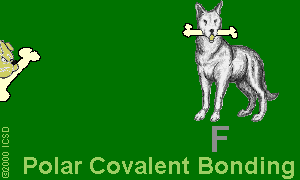 Metallic Bonds:  Mellow dogs with plenty of bones to go aroundThese bonds are best imagined as a room full of puppies who have plenty of bones to go around and are not possessive of any one particular bone.  This allows the electrons to move through the substance with little restriction.  The model is often described as the "kernels of atoms in a sea of electrons."
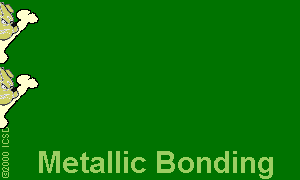